OpenAnnouncements
DCSS – Spring 2019
Just 12 days away, but there is still time to register!
Many exciting networking and learning opportunities for IT professionals in Higher Education
Registration officially closes on March 6 at 8:00 PM -- no onsite or late registrations will be accepted 
For more information, visit http://www.accsva.org/
Association of Collegiate Computing Services (ACCS) Annual Conference
March 13-15
Portsmouth, Virginia

Anne Sheppard
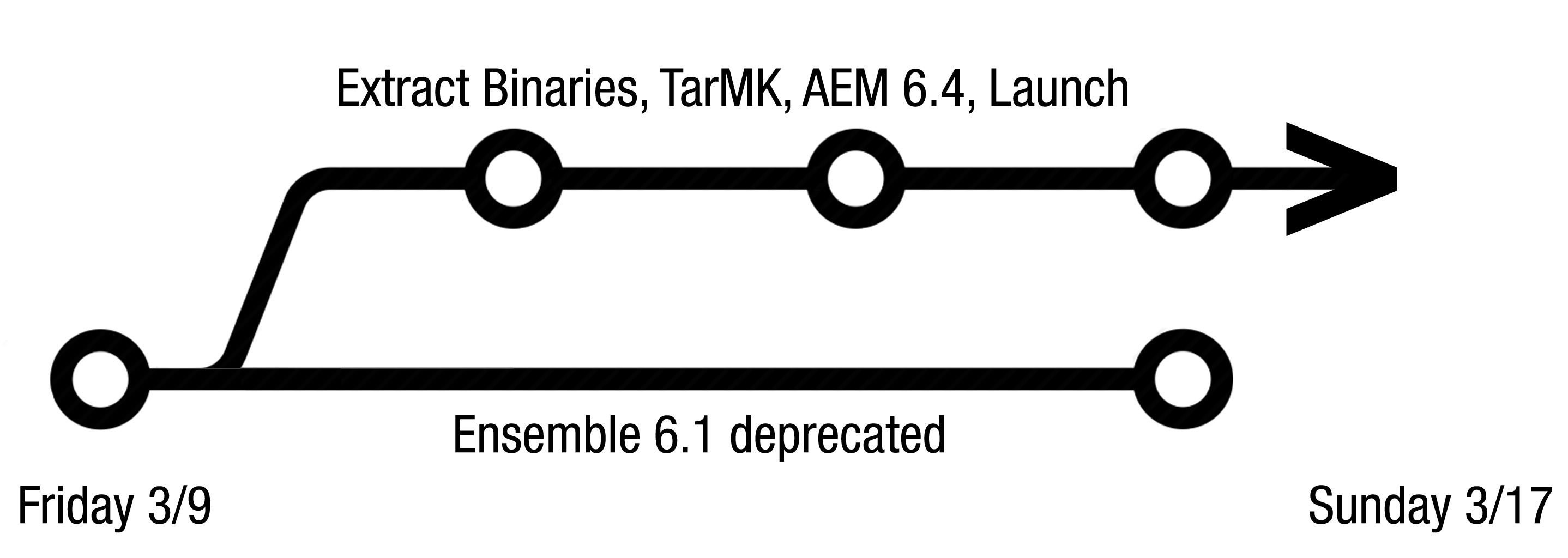 Ensemble CMSVersion 6.4 Upgrade
Author Improvements include: 
Faster navigation (Content tree) 
View as published, better previews (View as published) 
Recursive publishing 
Architecture improvements (larger binaries) 
Training is available at https://ensemble.cms.vt.edu/upgrade 
Version 6.4 is now in preproduction: https://ensemble.cms.vt.edu/pprd (uses production VT Username, passphrase, and ED groups)
S.B. Chandler
AT&T has joined the Distributed Antenna System 
Official launch was January 30, 2019 
Fully executed agreement with T-Mobile to join - construction start TBD 
Initial carrier was Verizon Wireless “on the air” in September of 2013 
DAS designed for multiple cellular providers 
Stadium bowl, all interior and exterior levels, and parking lots 
Stadium system used for expansion 
Coverage and capacity extended to six Residence Halls
Distributed Antenna System (DAS)
Richard Hach
Volunteer opportunity: KidsTech University Coding Booth
Afternoon of Saturday, March 30
Our booth will involve kids in a quick coding activity where they will program their device to follow their instructions
We need volunteers!
4-6 technical helpers for the kids (folks who know a bit about Arduinos and C++)
2-4 non-technical helpers to work with parents and keep the traffic flow going
A volunteer orientation will be provided
Contact me or Thomas Weeks for more information, or to sign up!
March 30
Blacksburg, Virginia

Thomas Weeks
Angela Correa
Microsoft Enrollment for Education 
Solutions Agreement
When: March 4, 2019 10am to Noon
Where: Skelton Conference Center
Hosted By: ITPALS
Agenda: Microsoft Bundles and Licensing Changes
Microsoft Campus Update
When: March 20, 2019 2pm to 5pm
Where: Skelton Conference Center
Hosted By: CCS and ITPALS
Agenda:
Microsoft Demo of Advanced Threat Protection (ATP) and Phish Hunter
Microsoft Campus Update (latest features and news)
Q&A with Microsoft Reps
Registration Form: https://tinyurl.com/y5tvjgxt
UpcomingMicrosoft Events
March 4 
and March 20
Blacksburg, Virginia

Chris Shively
Survey will help gauge responses to estimated costs for UEM services 
Intended for all Distributed / Departmental IT personnel. 
https://tinyurl.com/y4yhwm8d
UEMProposed CostsSurvey
David Duckett
Don't 
Everyone
Talk 
At
Once!
Your announcements here!